Psaní grantových žádostí
23. 4. 2015
Vědecká komunikace
Program
granty v akademickém prostředí

hlavní poskytovatelé

zásady psaní grantových žádostí
Granty v akademickém prostředí
granty jsou klíčovým zdrojem financování výzkumu na univerzitách i mimo ně
Granty v akademickém prostředí
granty jsou klíčovým zdrojem financování výzkumu na univerzitách i mimo ně
psaní grantových žádostí je neviditelnou, ale důležitou náplní práce většiny akademiků
Granty v akademickém prostředí
Vypsána výzva s termínem podávání žádostí
Granty v akademickém prostředí
Vypsána výzva s termínem podávání žádostí
Podání žádosti
Granty v akademickém prostředí
Vypsána výzva s termínem podávání žádostí
Podání žádosti
Posouzení formálních parametrů
Granty v akademickém prostředí
Vypsána výzva s termínem podávání žádostí
Podání žádosti
Posouzení formálních parametrů
Posouzení obsahu žádosti (obvykle několik oponentů)
Granty v akademickém prostředí
Vypsána výzva s termínem podávání žádostí
Podání žádosti
Posouzení formálních parametrů
Posouzení obsahu žádosti (obvykle několik oponentů)
na rozdíl od recenzního řízení v časopisech nejde pouze o kvalitu vašeho návrhu, ale rovněž o kvalitu vás a vašeho týmu (dosavadní publikace, předchozí projekty)
Granty v akademickém prostředí
Vypsána výzva s termínem podávání žádostí
Podání žádosti
Posouzení formálních parametrů
Posouzení obsahu žádosti (obvykle několik oponentů)
Rozhodnutí o přidělení grantu
Granty v akademickém prostředí
Vypsána výzva s termínem podávání žádostí
Průběh projektu

(u delších projektů obvykle nutné pravidelně předkládat průběžné zprávy a dílčí výstupy)
Podání žádosti
Posouzení formálních parametrů
Posouzení obsahu žádosti (obvykle několik oponentů)
Rozhodnutí o přidělení grantu
Granty v akademickém prostředí
Vypsána výzva s termínem podávání žádostí
Průběh projektu

(u delších projektů obvykle nutné pravidelně předkládat průběžné zprávy a dílčí výstupy)
Předložení závěrečné zprávy a výstupů projektu poskytovateli
Podání žádosti
Posouzení formálních parametrů
Posouzení obsahu žádosti (obvykle několik oponentů)
Rozhodnutí o přidělení grantu
Granty v akademickém prostředí
Vypsána výzva s termínem podávání žádostí
Průběh projektu

(u delších projektů obvykle nutné pravidelně předkládat průběžné zprávy a dílčí výstupy)
Předložení závěrečné zprávy a výstupů projektu poskytovateli
Podání žádosti
Posouzení formálních parametrů
Oponentní řízení
Posouzení obsahu žádosti (obvykle několik oponentů)
Rozhodnutí o přidělení grantu
Granty v akademickém prostředí
Vypsána výzva s termínem podávání žádostí
Průběh projektu

(u delších projektů obvykle nutné pravidelně předkládat průběžné zprávy a dílčí výstupy)
Předložení závěrečné zprávy a výstupů projektu poskytovateli
Podání žádosti
Posouzení formálních parametrů
Oponentní řízení
Obdržení celkového hodnocení
Posouzení obsahu žádosti (obvykle několik oponentů)
Rozhodnutí o přidělení grantu
Granty v akademickém prostředí
Vypsána výzva s termínem podávání žádostí
Průběh projektu

(u delších projektů obvykle nutné pravidelně předkládat průběžné zprávy a dílčí výstupy)
Předložení závěrečné zprávy a výstupů projektu poskytovateli
Podání žádosti
Posouzení formálních parametrů
Oponentní řízení
Obdržení celkového hodnocení
Posouzení obsahu žádosti (obvykle několik oponentů)
Rozhodnutí o přidělení grantu
Hlavní poskytovatelé
univerzita
národní poskytovatelé
zahraniční poskytovatelé
u nás tzv. GAMU (Grantová agentura MU)
Hlavní poskytovatelé
univerzita
národní poskytovatelé
zahraniční poskytovatelé
program rektora MU
	podpora vynikajících diplomových prací
	a podpora tvorby studentských časopisů
Hlavní poskytovatelé
univerzita
národní poskytovatelé
zahraniční poskytovatelé
projekty specifického výzkumu
	výzkumné projekty s požadovanou	účastí studentů (obvykle 1 rok)
Hlavní poskytovatelé
univerzita
národní poskytovatelé
zahraniční poskytovatelé
podpora přípravy mezinárodních výzkumných projektů
Hlavní poskytovatelé
univerzita
národní poskytovatelé
zahraniční poskytovatelé
mezioborové výzkumné projekty (3 roky)
Hlavní poskytovatelé
univerzita
národní poskytovatelé
zahraniční poskytovatelé
Grantová agentura České republiky
	standardní grantové projekty (2-3 roky)
	juniorské projekty (2-3 roky)
	projekty na podporu excelence
	bilaterální (2-3 roky)
Hlavní poskytovatelé
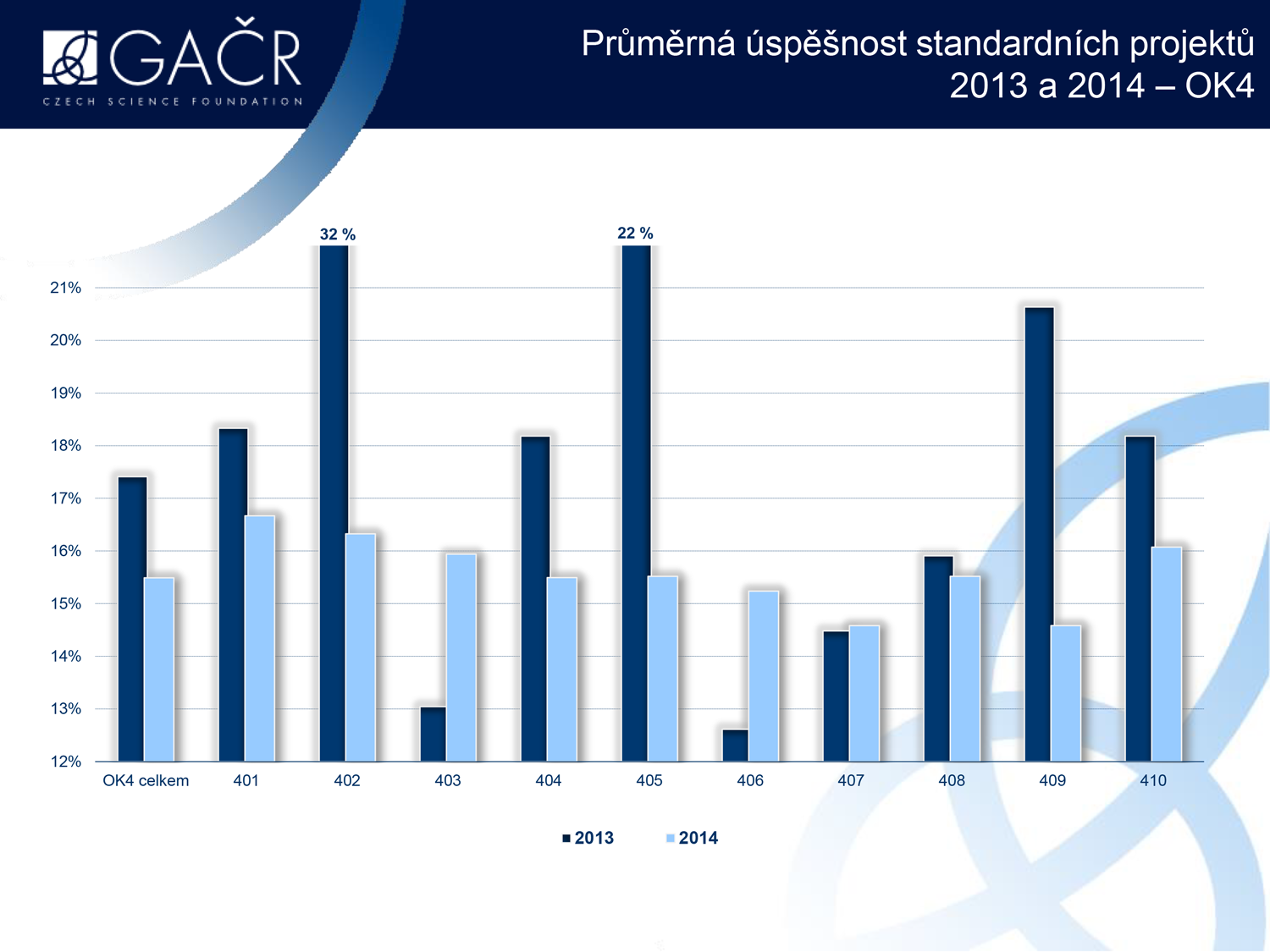 Hlavní poskytovatelé
univerzita
národní poskytovatelé
zahraniční poskytovatelé
Technologická agentura ČR
Ministerstva (např. MŠMT)
Kraje
Nadace Jana Husa
Hlavní poskytovatelé
univerzita
národní poskytovatelé
zahraniční poskytovatelé
Evropská unie (Horizon 2020, ERC, Marie Skłodowska-Curie)
Norské fondy
Visegrádský fond
Soukromé nadace (například Jacobs Foundation)
Zásady psaní grantových žádostí
struktura:
Abstrakt (stručný popis hlavních cílů)
Věcný obsah projektu a jeho zdůvodnění
Časový plán
Výstupy
Finanční rozpočet
CV a publikace výzkumného týmu
Zásady psaní grantových žádostí
struktura:
Abstrakt (stručný popis hlavních cílů)
Věcný obsah projektu a jeho zdůvodnění
Časový plán
Výstupy
Finanční rozpočet
CV a publikace výzkumného týmu
Zásady psaní grantových žádostí
struktura:
Abstrakt (stručný popis hlavních cílů)
Shrnutí dosavadního poznání
Věcný obsah projektu a jeho zdůvodnění
Identifikace problému
Časový plán
Návrh výzkumu
Výstupy
Literatura
Finanční rozpočet
CV a publikace výzkumného týmu
Zásady psaní grantových žádostí
struktura:
Abstrakt (stručný popis hlavních cílů)
Stručnost a věcnost
Dejte najevo přehled o tématu
Věcný obsah projektu a jeho zdůvodnění
Časový plán
Ukázat nadšení a upozadit sebekritiku
Výstupy
Být přiměřeně specifický
Finanční rozpočet
CV a publikace výzkumného týmu
Zásady psaní grantových žádostí
struktura:
Abstrakt (stručný popis hlavních cílů)
Obvykle v řádu měsíců
Věcný obsah projektu a jeho zdůvodnění
Zapojení jednotlivých členů týmu
Časový plán
Být realistický
Výstupy
Finanční rozpočet
CV a publikace výzkumného týmu
Zásady psaní grantových žádostí
struktura:
Abstrakt (stručný popis hlavních cílů)
Publikace (počet a typ)
Věcný obsah projektu a jeho zdůvodnění
Konference (počet a název)
Časový plán
Být realistický
Výstupy
Finanční rozpočet
CV a publikace výzkumného týmu
Zásady psaní grantových žádostí
struktura:
Abstrakt (stručný popis hlavních cílů)
Zde obvykle potřebujete pomoc někoho dalšího
Věcný obsah projektu a jeho zdůvodnění
Časový plán
Pracovní úvazky (mzdy a odvody)
Cestovní náklady
Výstupy
Materiální náklady (papír, software, knihy …)
Finanční rozpočet
Služby (korektury, překlady)
CV a publikace výzkumného týmu
Obvykle vyžadováno podrobné zdůvodnění
Zásady psaní grantových žádostí
struktura:
Abstrakt (stručný popis hlavních cílů)
Předchozí granty
Dosavadní publikace a jejich významnost
Věcný obsah projektu a jeho zdůvodnění
Časový plán
Kvalifikace pro řešení daného problému
Výstupy
Finanční rozpočet
CV a publikace výzkumného týmu
Zásady psaní grantových žádostí
důkladně si přečíst výzvu
někteří poskytovatelé zveřejňují příklady úspěšných žádostí
Zásady psaní grantových žádostí
důkladně si přečíst výzvu
někteří poskytovatelé zveřejňují příklady úspěšných žádostí
identifikovat a při psaní využít klíčové pojmy, které jsou ve výzvě obsaženy
Zásady psaní grantových žádostí
důkladně si přečíst výzvu
někteří poskytovatelé zveřejňují příklady úspěšných žádostí
identifikovat a při psaní využít klíčové pojmy, které jsou ve výzvě obsaženy
musí být na první pohled jasné, že grant reaguje na danou výzvu
Zásady psaní grantových žádostí
důkladně si přečíst výzvu
někteří poskytovatelé zveřejňují příklady úspěšných žádostí
identifikovat a při psaní využít klíčové pojmy, které jsou ve výzvě obsaženy
musí být na první pohled jasné, že grant reaguje na danou výzvu
identifikovat zájmy poskytovatele
Zásady psaní grantových žádostí
důkladně si přečíst výzvu
někteří poskytovatelé zveřejňují příklady úspěšných žádostí
identifikovat a při psaní využít klíčové pojmy, které jsou ve výzvě obsaženy
musí být na první pohled jasné, že grant reaguje na danou výzvu
identifikovat zájmy poskytovatele
dejte jim, co chtějí …
Zásady psaní grantových žádostí
všechny části žádosti musí působit jako soudržný celek
Zásady psaní grantových žádostí
všechny části žádosti musí působit jako soudržný celek 
literatura  problém  návrh výzkumného řešení
rozpočet odpovídá navrhovanému výzkumu
tým odpovídá navrhovanému výzkumu
výstupů je reálné dosáhnout v rámci navrženého časového plánu
atd.
Zásady psaní grantových žádostí
na rozdíl od empirického článku
můžete dát najevo více osobního zaujetí pro téma
Zásady psaní grantových žádostí
na rozdíl od empirického článku
můžete dát najevo více osobního zaujetí pro téma
nemusíte být kritičtí k tomu, co navrhujete (buďte pouze realističtí)
Zásady psaní grantových žádostí
na rozdíl od empirického článku
můžete dát najevo více osobního zaujetí pro téma
nemusíte být kritičtí k tomu, co navrhujete (buďte pouze realističtí)
buďte originální pouze do té míry, do jaké to zvyšuje vaše šance na přijetí
Zásady psaní grantových žádostí
na rozdíl od empirického článku
můžete dát najevo více osobního zaujetí pro téma
nemusíte být kritičtí k tomu, co navrhujete (buďte pouze realističtí)
buďte originální pouze do té míry, do jaké to zvyšuje vaše šance na přijetí
nemusíte zacházet do detailů (na druhou stranu nebuďte příliš obecní)
Zásady psaní grantových žádostí
na rozdíl od empirického článku
můžete dát najevo více osobního zaujetí pro téma
nemusíte být kritičtí k tomu, co navrhujete (buďte pouze realističtí)
buďte originální pouze do té míry, do jaké to zvyšuje vaše šance na přijetí
nemusíte zacházet do detailů (na druhou stranu nebuďte příliš obecní)
ideálně by měl návrh vyvolat dojem, že přesně víte, co chcete zkoumat, ale nemáte prostor to tam všechno vypisovat …
Zásady psaní grantových žádostí
střízlivost a vědeckost
neslibujte nesplnitelné, i když si myslíte, že by to zvýšilo šance na přijetí
Zásady psaní grantových žádostí
střízlivost a vědeckost
neslibujte nesplnitelné, i když si myslíte, že by to zvýšilo šance na přijetí
podstatu vašeho výzkumu musí být možné vyjádřit v jedné smysluplné větě
Zásady psaní grantových žádostí
střízlivost a vědeckost
neslibujte nesplnitelné, i když si myslíte, že by to zvýšilo šance na přijetí
podstatu vašeho výzkumu musí být možné vyjádřit v jedné smysluplné větě

… a věnujte zvláštní pozornost abstraktu!
Zásady psaní grantových žádostí
v případě odmítnutí
grantová žádost není publikace: upravte ji s ohledem na poskytovatele a žádejte jinde nebo jindy
Zásady psaní grantových žádostí
v případě odmítnutí
grantová žádost není publikace: upravte ji s ohledem na poskytovatele a žádejte jinde nebo jindy
obvykle jsou na vyžádání k dispozici posudky na vaši práci – inspirujte se jimi, zvlášť pokud se chystáte opakovaně žádat stejného poskytovatele